Управление Федеральной службы государственной статистики по г. Москве и Московской области  при поддержке Правительства Московской области проводит
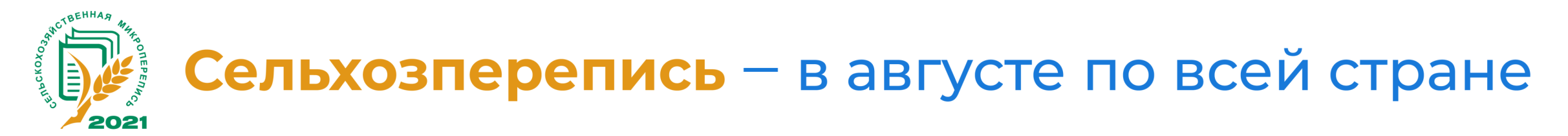 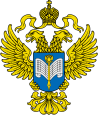 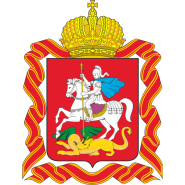 СЕЛЬСКОХОЗЯЙСТВЕННУЮ
МИКРОПЕРЕПИСЬ
ПЕРЕПИСНЫЕ ЛИСТЫ
на сайте Мосстата https://mosstat.gks.ru
КТО ОТЧИТЫВАЕТСЯ
СРОКИ и СПОСОБЫ
ОБЯЗАТЕЛЬНОСТЬ
для каждой сельскохозяйственной организации, КФХ и ИП, включенного в каталог.
Каждому респонденту через Почту России и на электронный адрес направлено официальное письмо. 
Проверить необходимость сдачи отчета можно по ссылке https://websbor.gks.ru
до 20 августа 2021 г.

в форме электронных документов 
через систему web-сбора Росстатаhttps://websbor.gks.ru 
2) через специализированных операторов связи

на бумажном носителе 
3) почтой по адресу: 125171, г. Москва, 4-й Войковский проезд, 6
4) курьером в отдел государственной статистики или в инструкторский участок (адреса – на сайте Мосстата https://mosstat.gks.ru)
1 – 30 августа 2021 г.

опрос переписчиком с применением планшетного компьютера или бумажных переписных листов
Личные подсобные хозяйства и другие индивидуальные хозяйства
Садоводческие, дачные, огороднические объединения
Сельскохозяйственные организации
Крестьянские (фермерские) хозяйства и индивидуальные предприниматели
уклонение, несвоевременность
для КФХ и ИП – 10-20 тыс. руб.
штраф
для организации – 20-70 тыс. руб.
Конфиденциальность защищается ст. 9 Федерального закона от 29.11.2007 № 282-ФЗ.
Данные личных подсобных хозяйств обезличены. Информация в обобщенном виде будет использована для развития сельского хозяйства России.
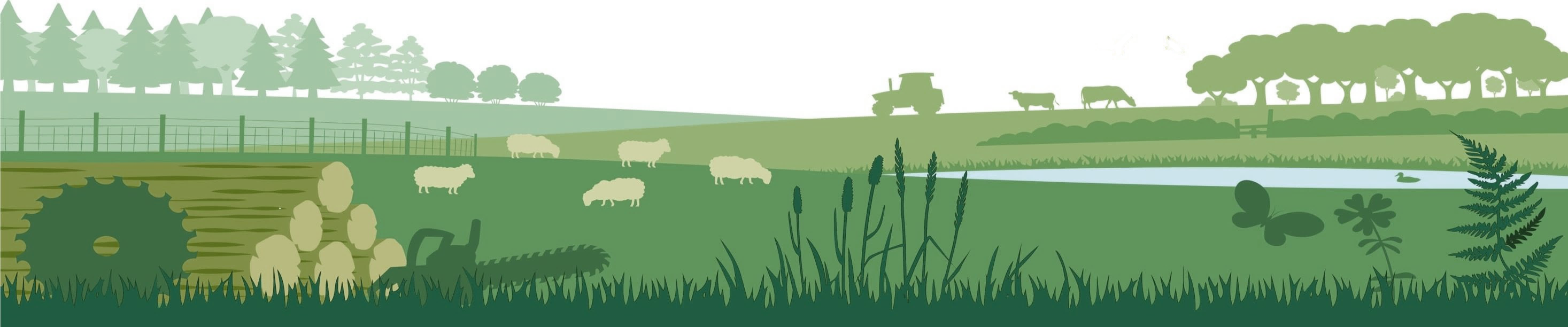 Опрос личных подсобных хозяйств проводится 
во всех сельских населенных пунктах Московской области
тел.: (495) 366-65-27, 
366-65-04, 366-29-45